Sun, Moon and Earth
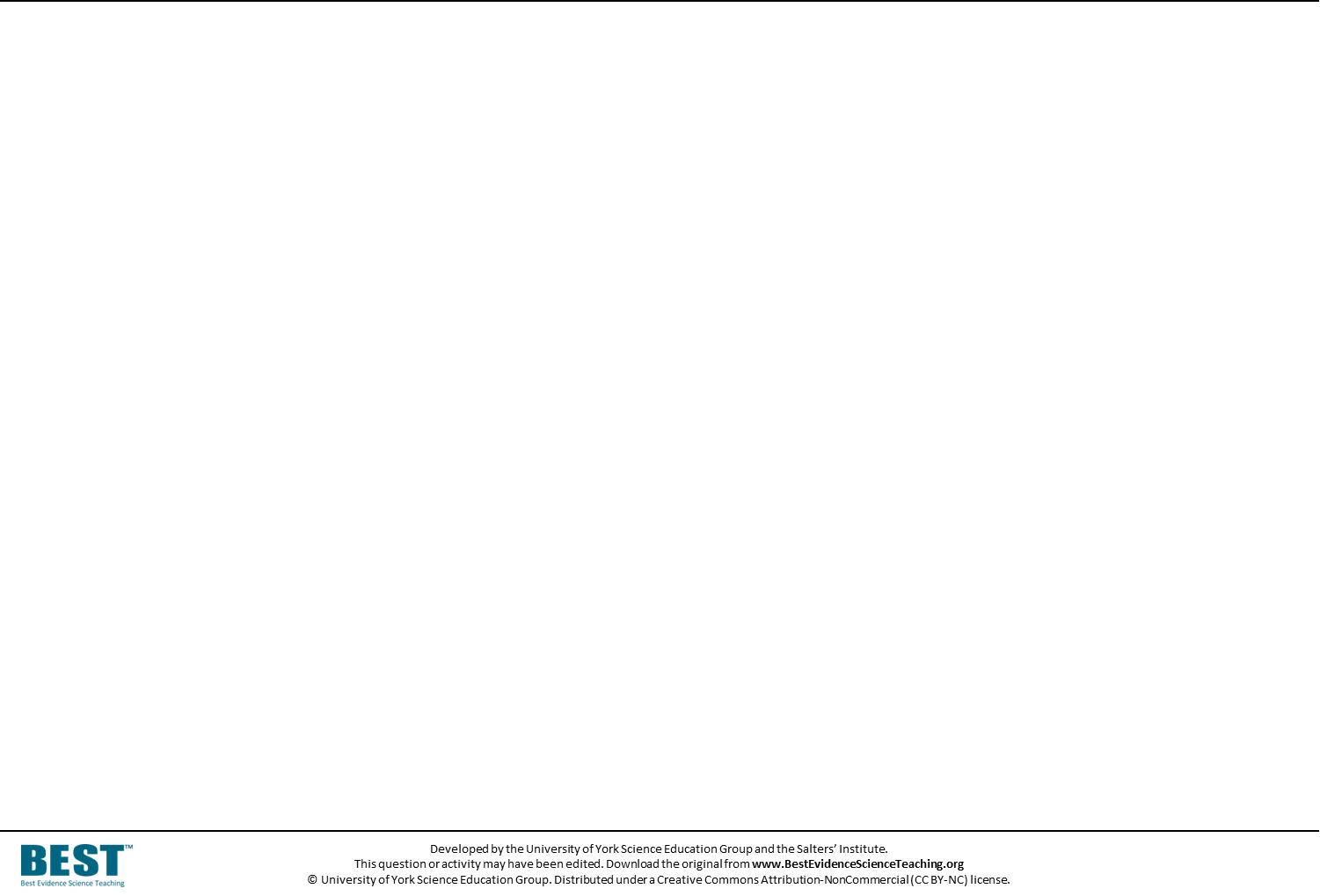 The Sun, Moon and Earth move through space.
The way they move gives us day and night, months and years
Earth
Sun 
(not to scale)
Moon
Sun, Moon and Earth
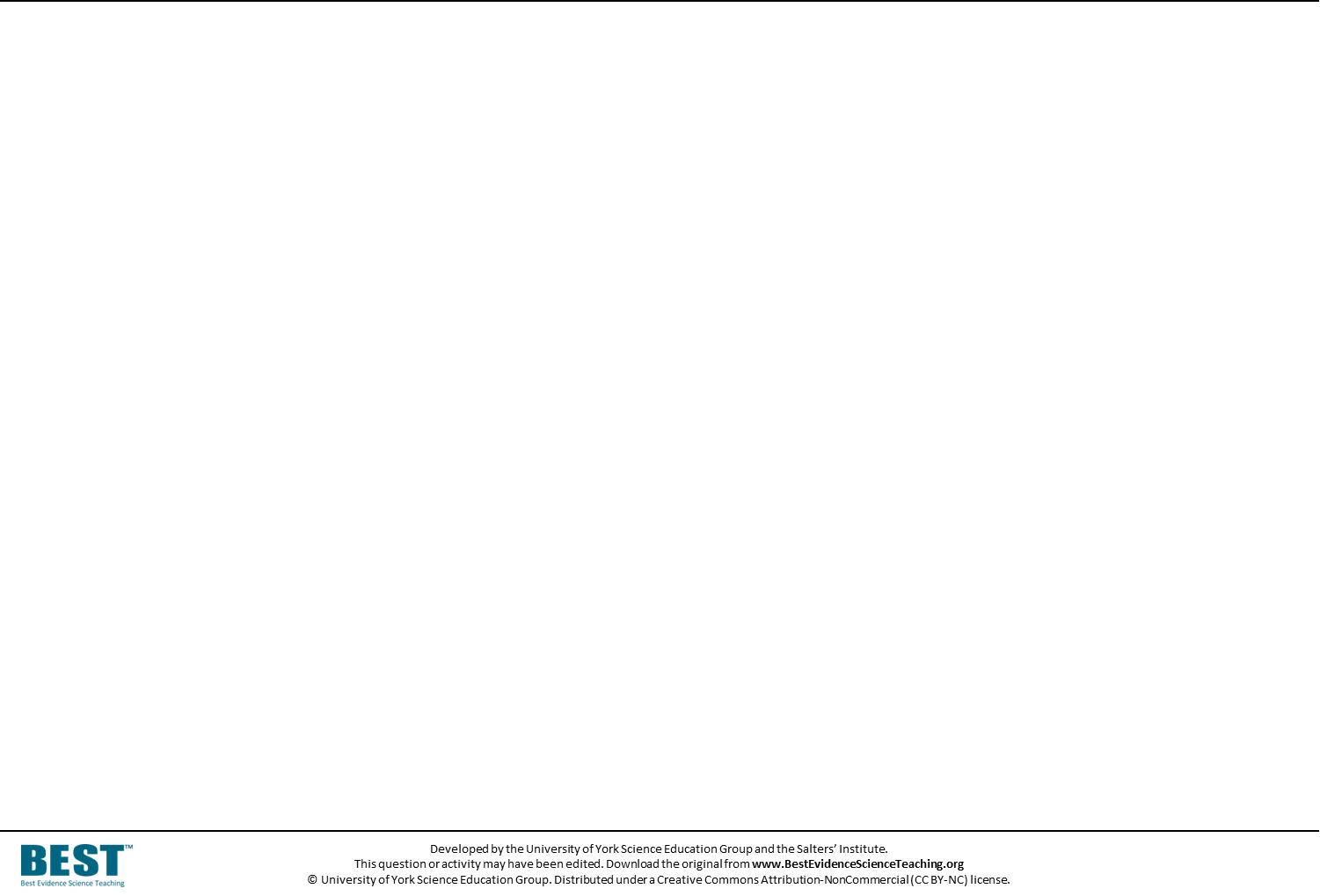 Which picture best shows how the Sun, Moon and Earth move?
A
B
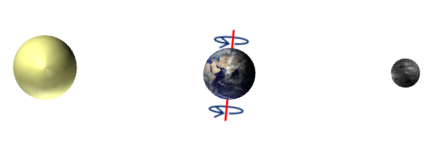 C
D